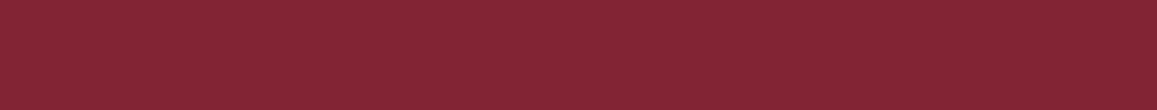 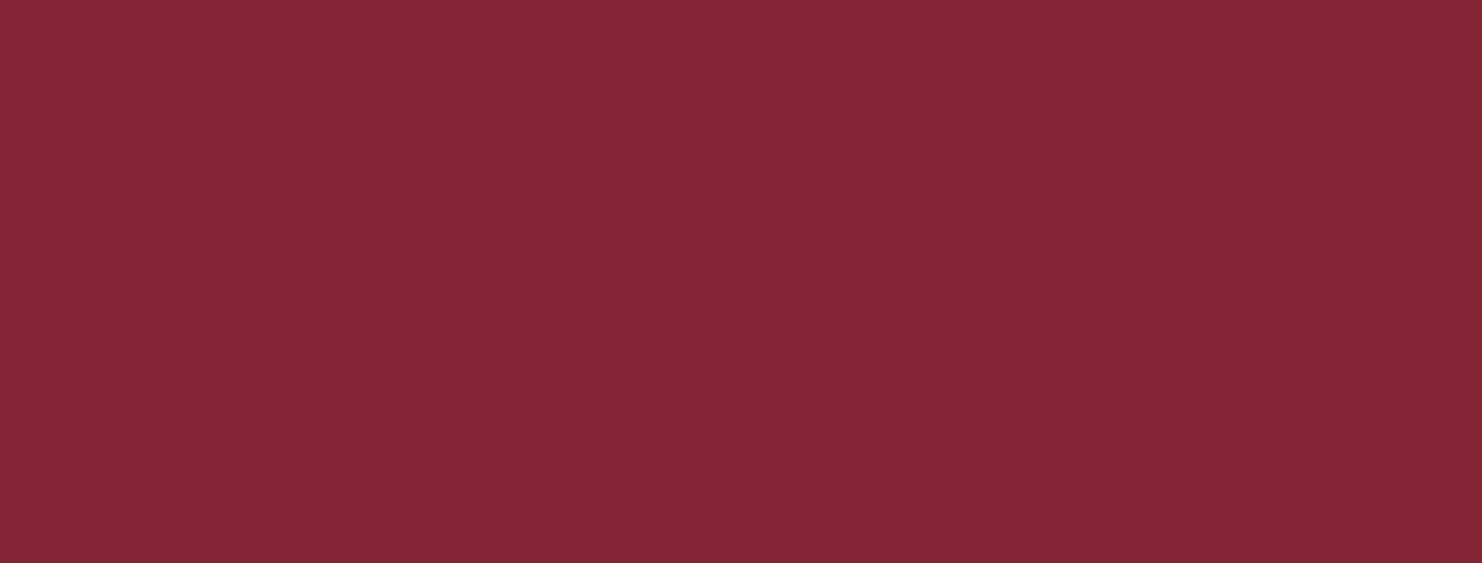 Controlling piezoelectricity in organic polymers
PhD seminars
Season XI 
Rome, 06/12/2024
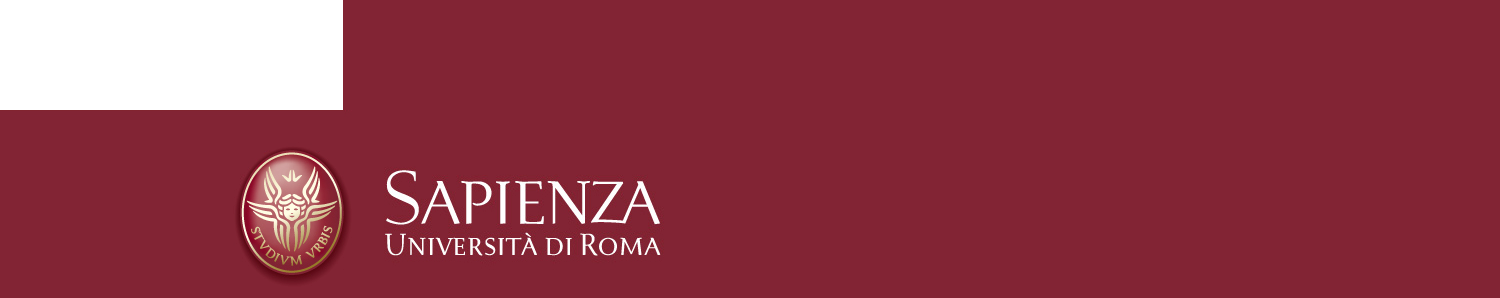 Stefano Paolo Villani
stefano.villani@uniroma1.it
Piezoelectric effect
A surface charge is induced and hence a tension
A deformation induces an electric dipole
Collection of atoms with certain symmetries
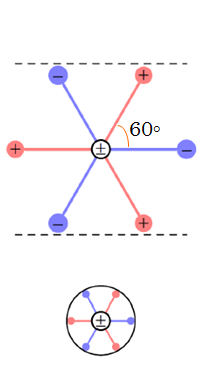 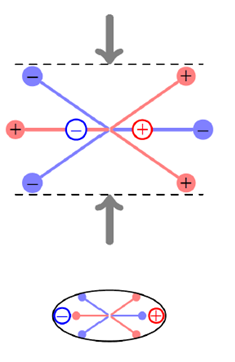 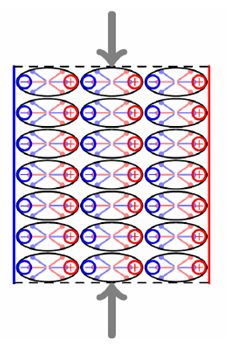 06/12/2024
Controlling piezoelectricity in organic polymers
2
Piezoelectric effect
A surface charge is induced and hence a tension
Electrical energy
Mechanical energy
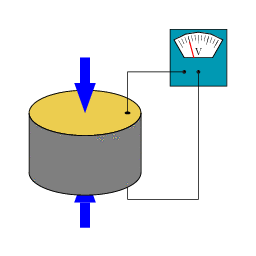 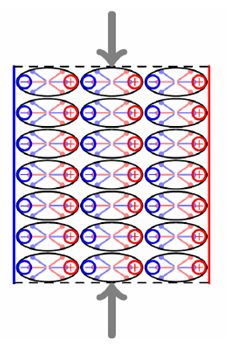 06/12/2024
Controlling piezoelectricity in organic polymers
3
Piezoelectric effect
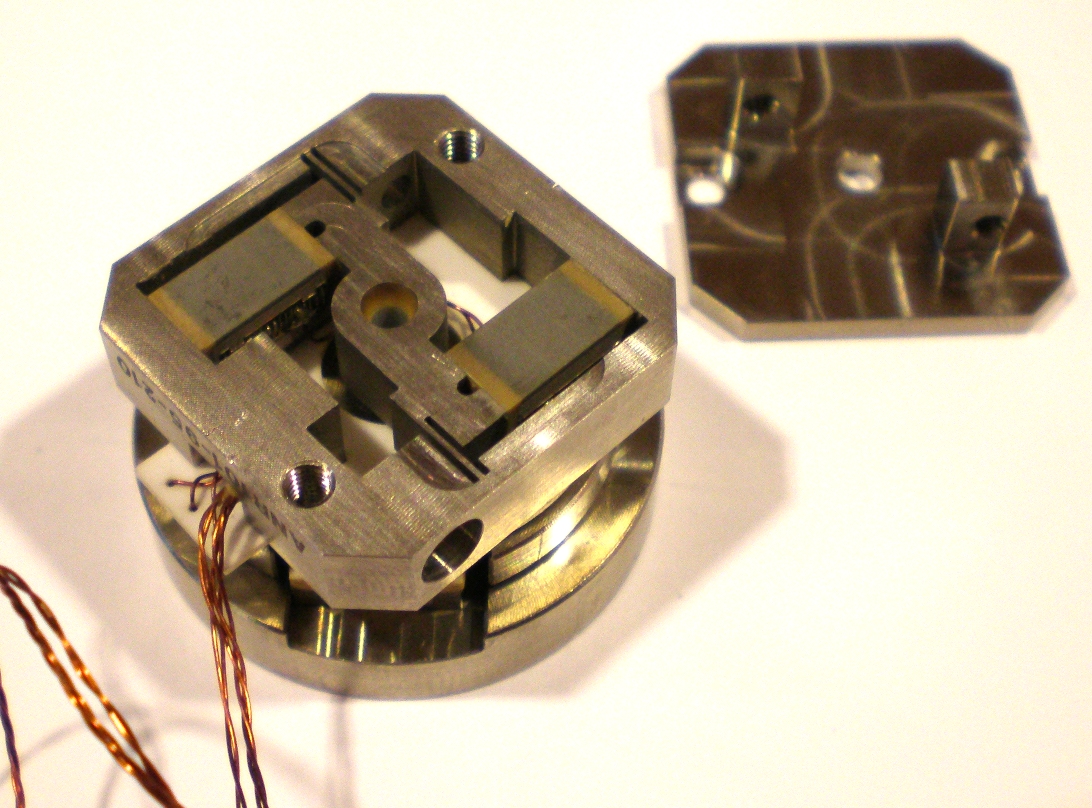 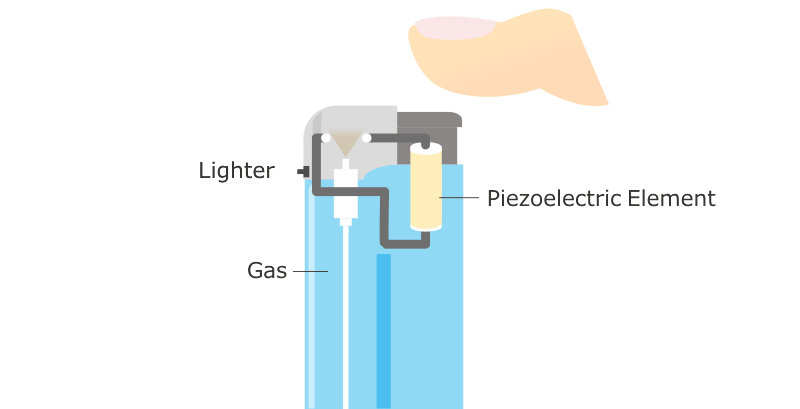 Piezo-motors
Like in Paolo’s home in Cortina D’Ampezzo
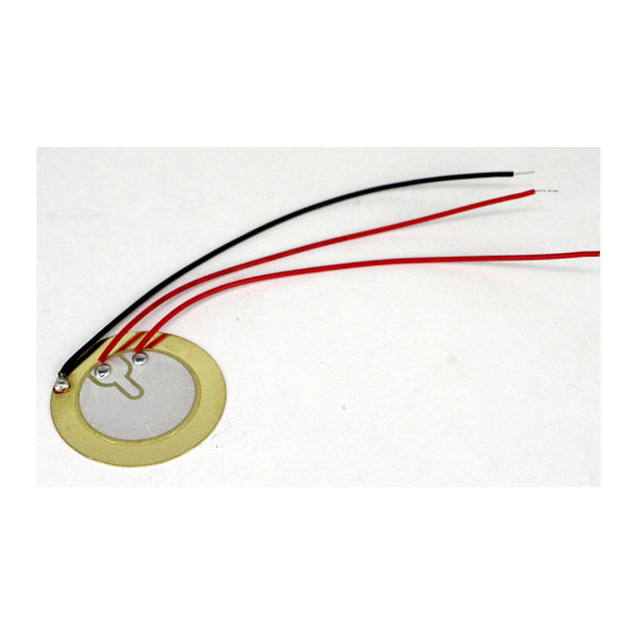 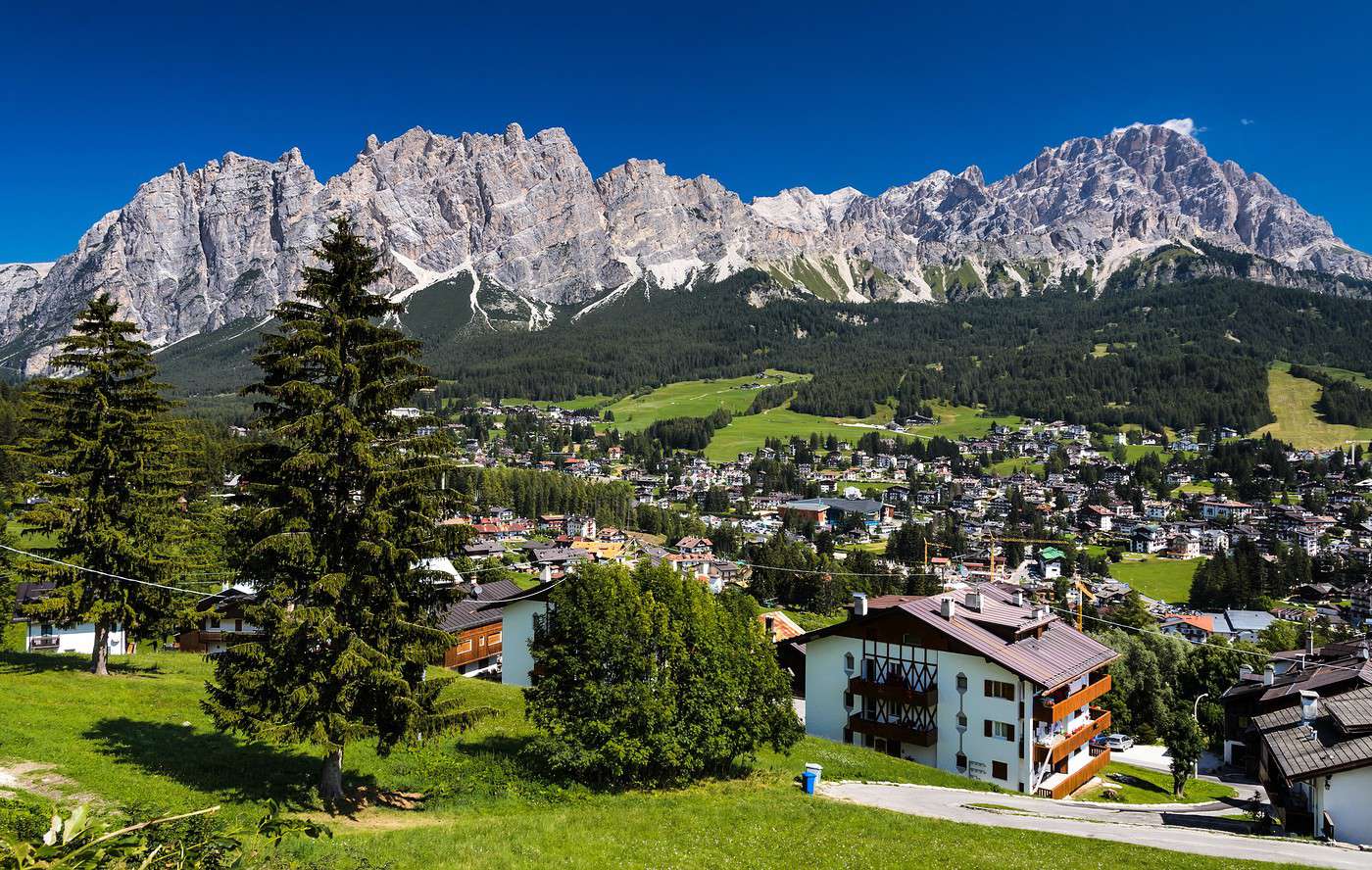 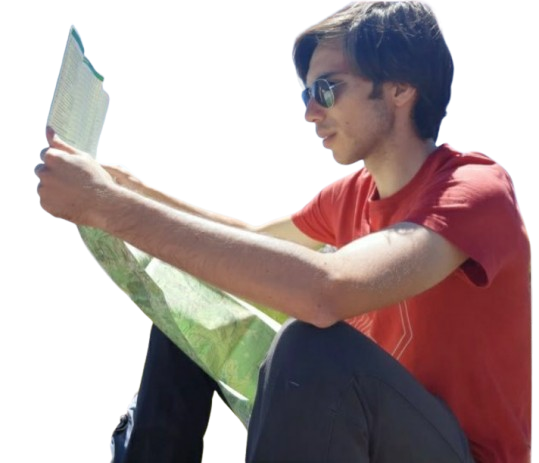 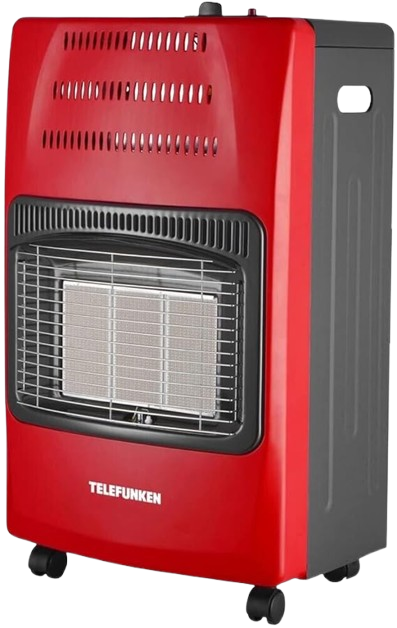 Piezo-sensors
06/12/2024
Controlling piezoelectricity in organic polymers
4
Piezoelectric effect
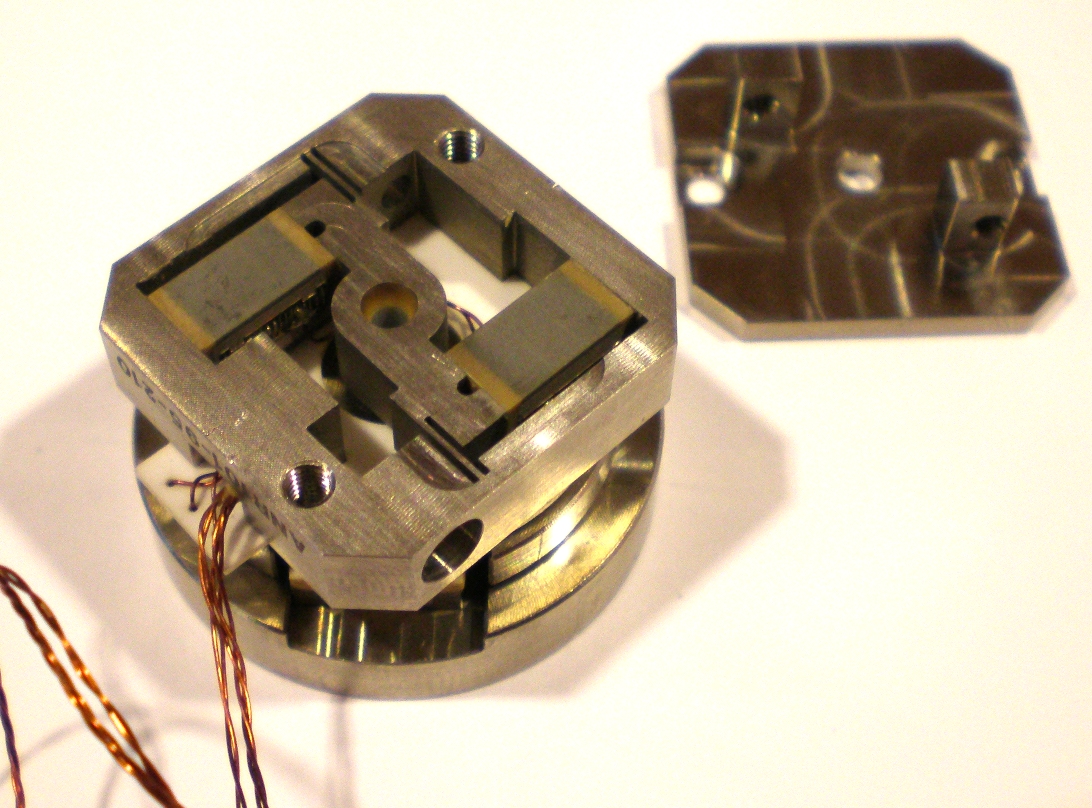 Best piezoelectrics are inorganic crystals, but:
low mechanical flexibility
high fabrication costs 
may be toxic (e.g. contain Lead)
Piezo-motors
A promising alternative are organic piezoelectrics
at date, worse performances
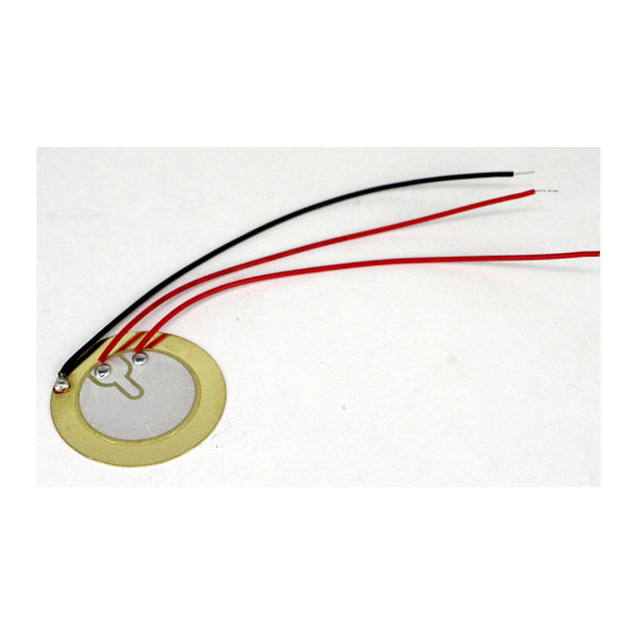 Conjugated polymers (CPs) 
candidates to outperform the state-of-the-art
Piezo-sensors
06/12/2024
Controlling piezoelectricity in organic polymers
5
Conjugated polymers (CPs)
Conjugation: overlap of p-orbitals Results in electrons delocalization
Organic (1D) materials with a backbone of atoms
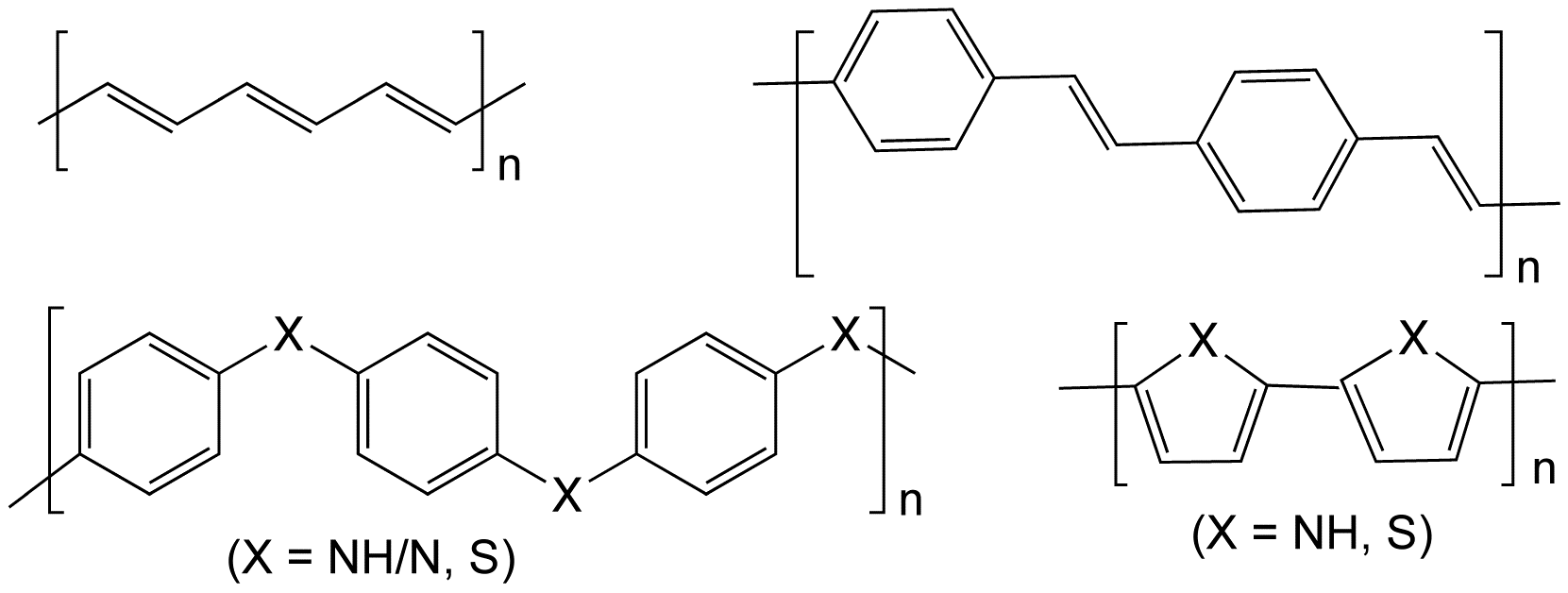 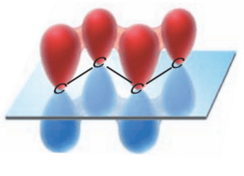 Organic solar panels
Electronics: AMOLED and OLED
Biomedical
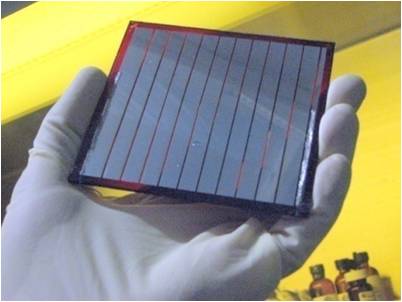 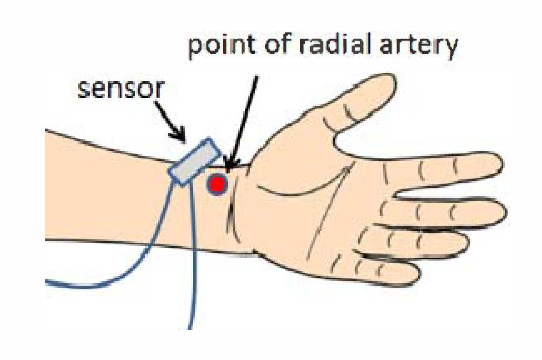 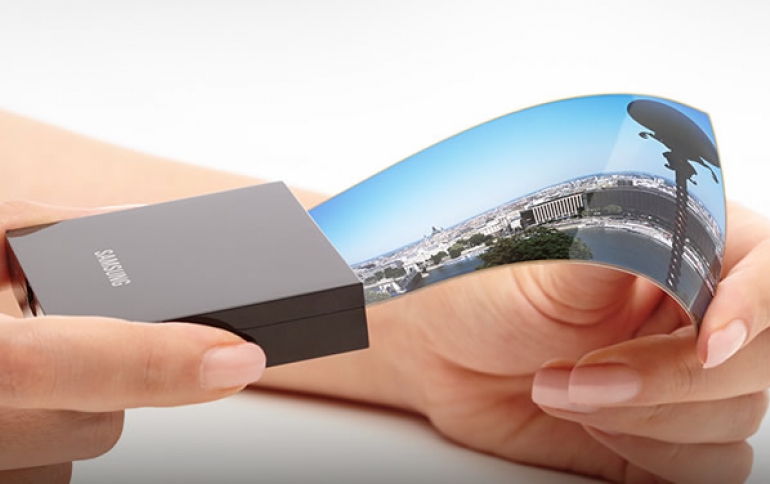 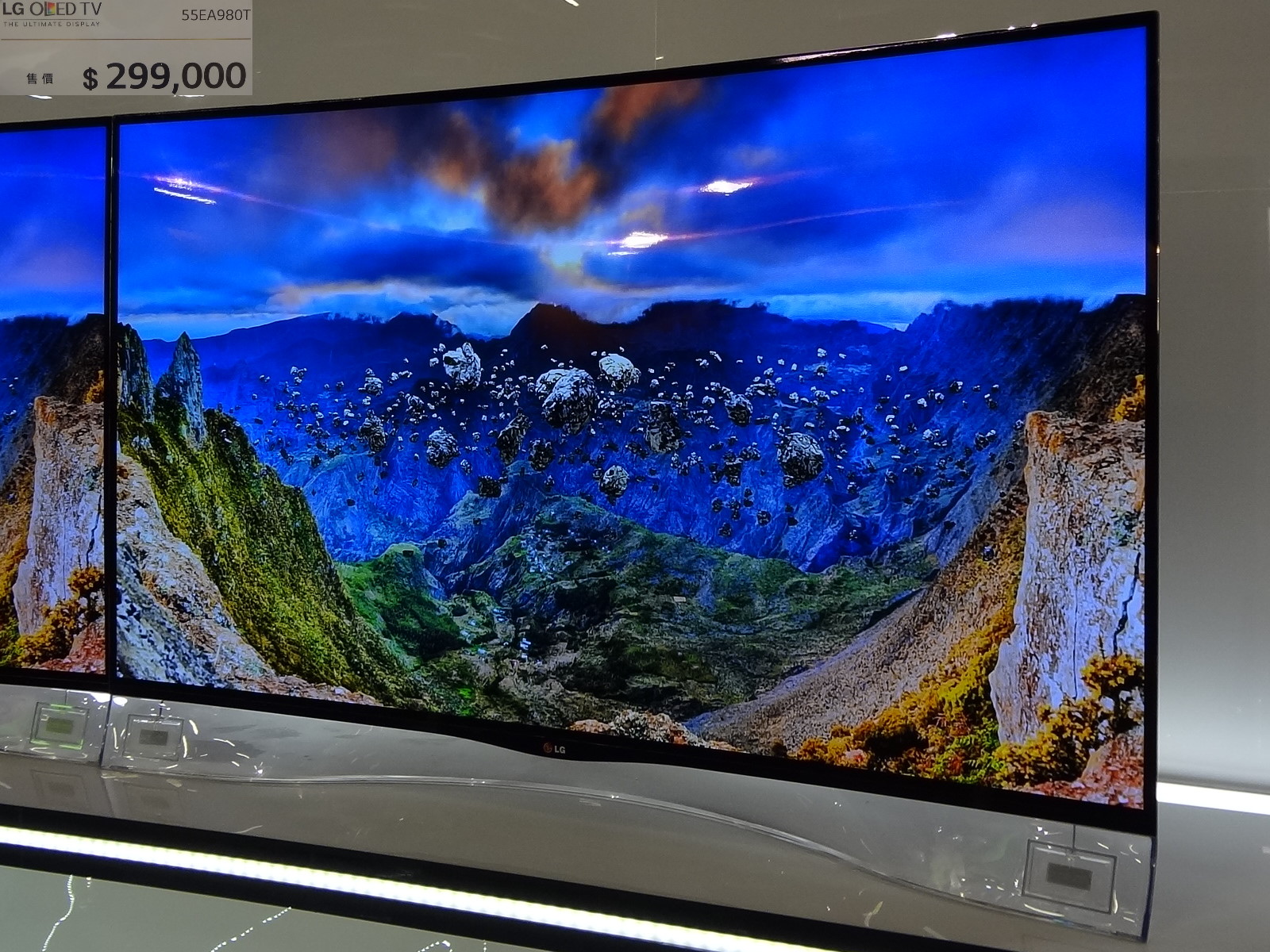 06/12/2024
Controlling piezoelectricity in organic polymers
6
Conjugated polymers (CPs)
Conjugation: overlap of p-orbitals Results in electrons delocalization
Organic (1D) materials with a backbone of atoms
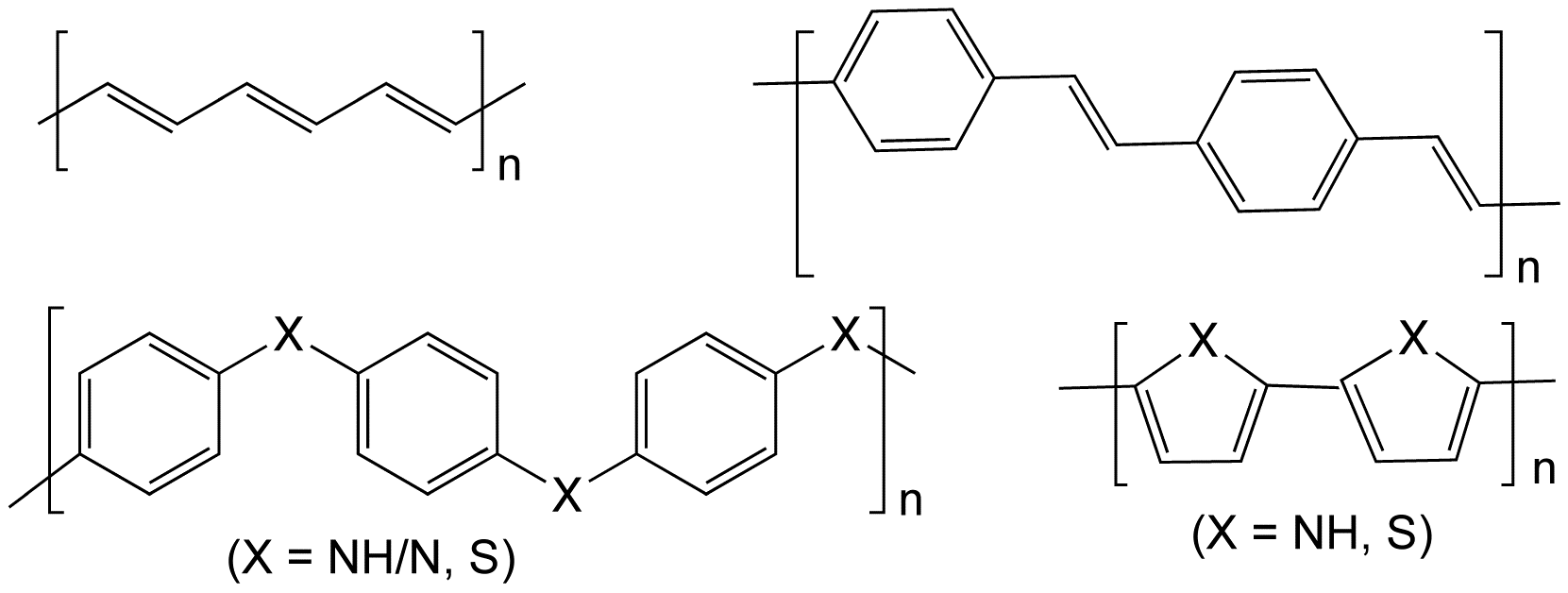 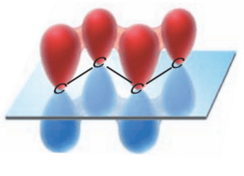 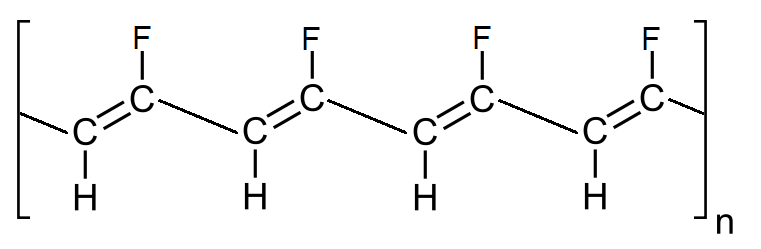 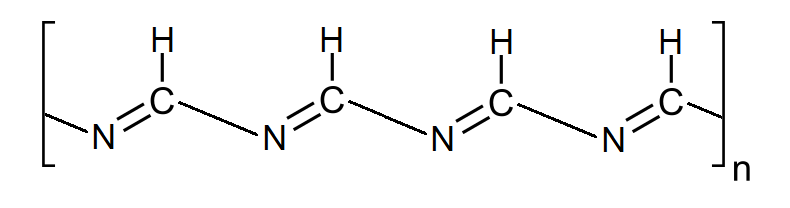 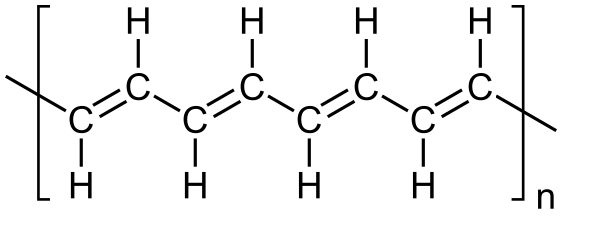 Polyacetylene (PA)
Carbyne
Substituted PA (SPA)
Infinitely-long straight chain of carbon atoms
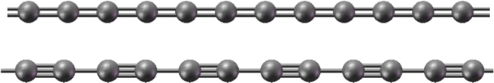 06/12/2024
Controlling piezoelectricity in organic polymers
7
A model for conjugated systems
Non-equivalent atoms and BLA
Non-equivalent atoms and no BLA
Inversion symmetry is broken
Unit cell with inversion symmetry
23/09/2024
8
A model for conjugated systems
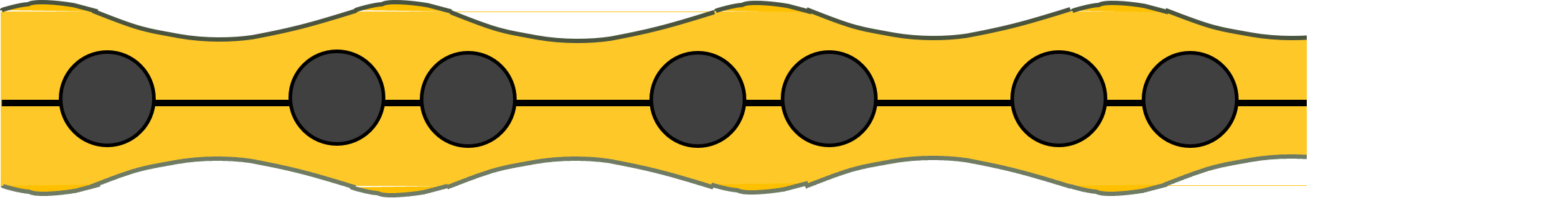 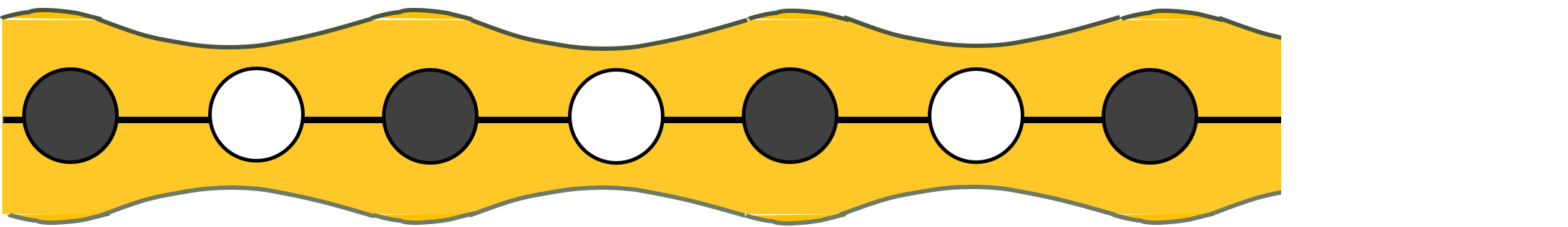 23/09/2024
9
A model for conjugated systems: structural transition
Competing mechanisms result in a second order structural phase transition
BLA is the order parameter
vs
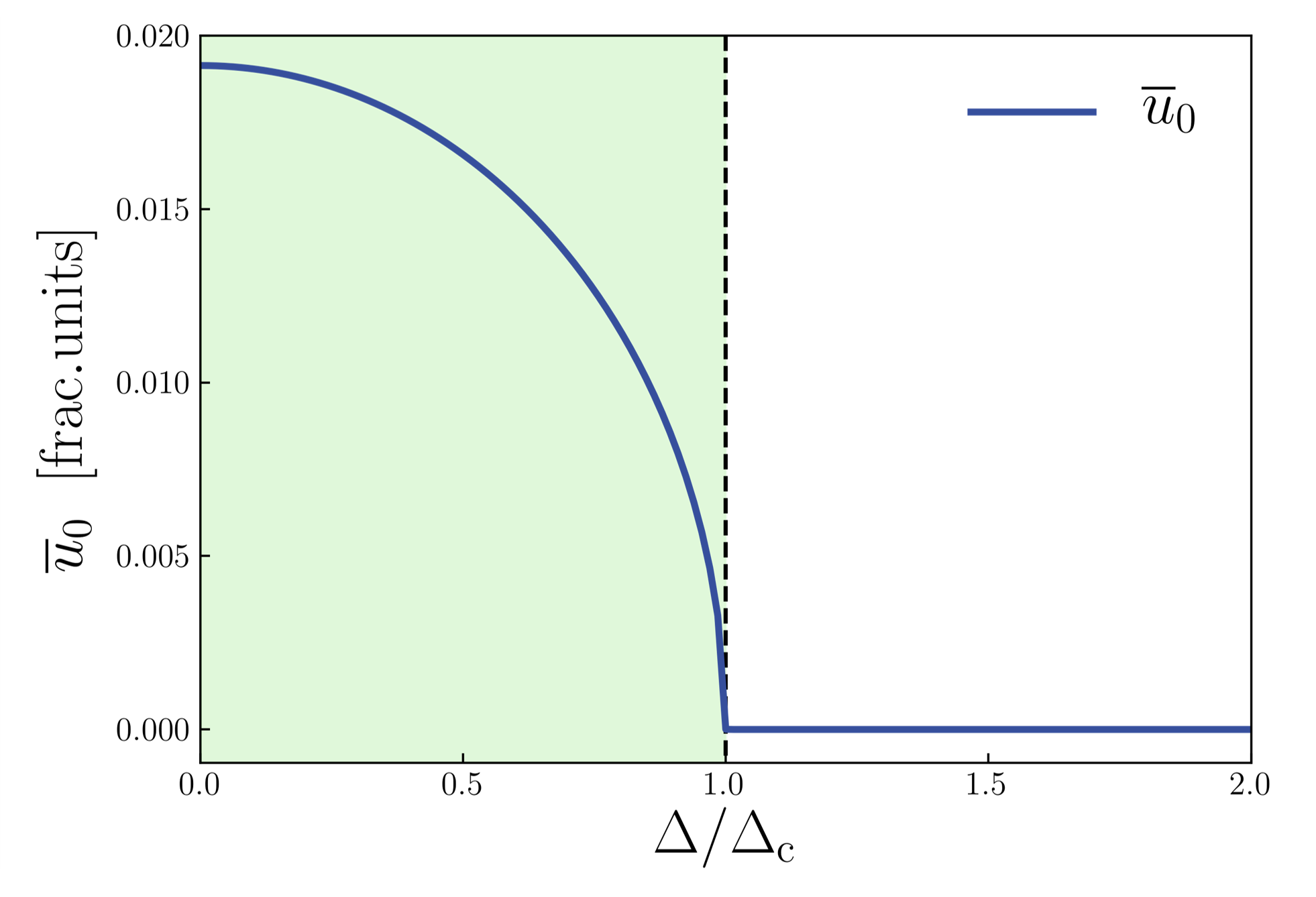 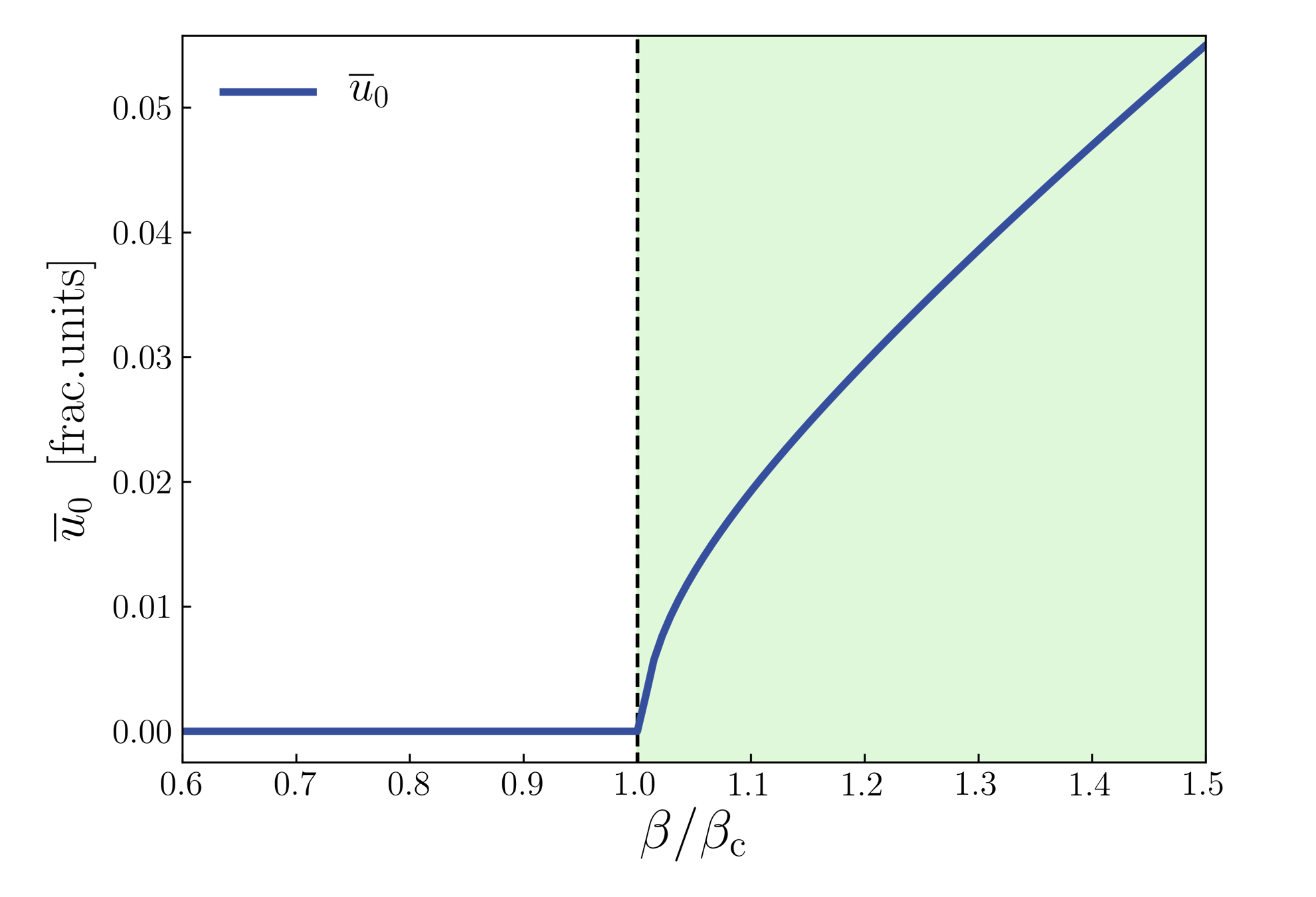 23/09/2024
10
Piezoelectricity in the model
Born effective charges
Enhancement of topological origin
23/09/2024
11
Topological character of polarization: Thouless pump
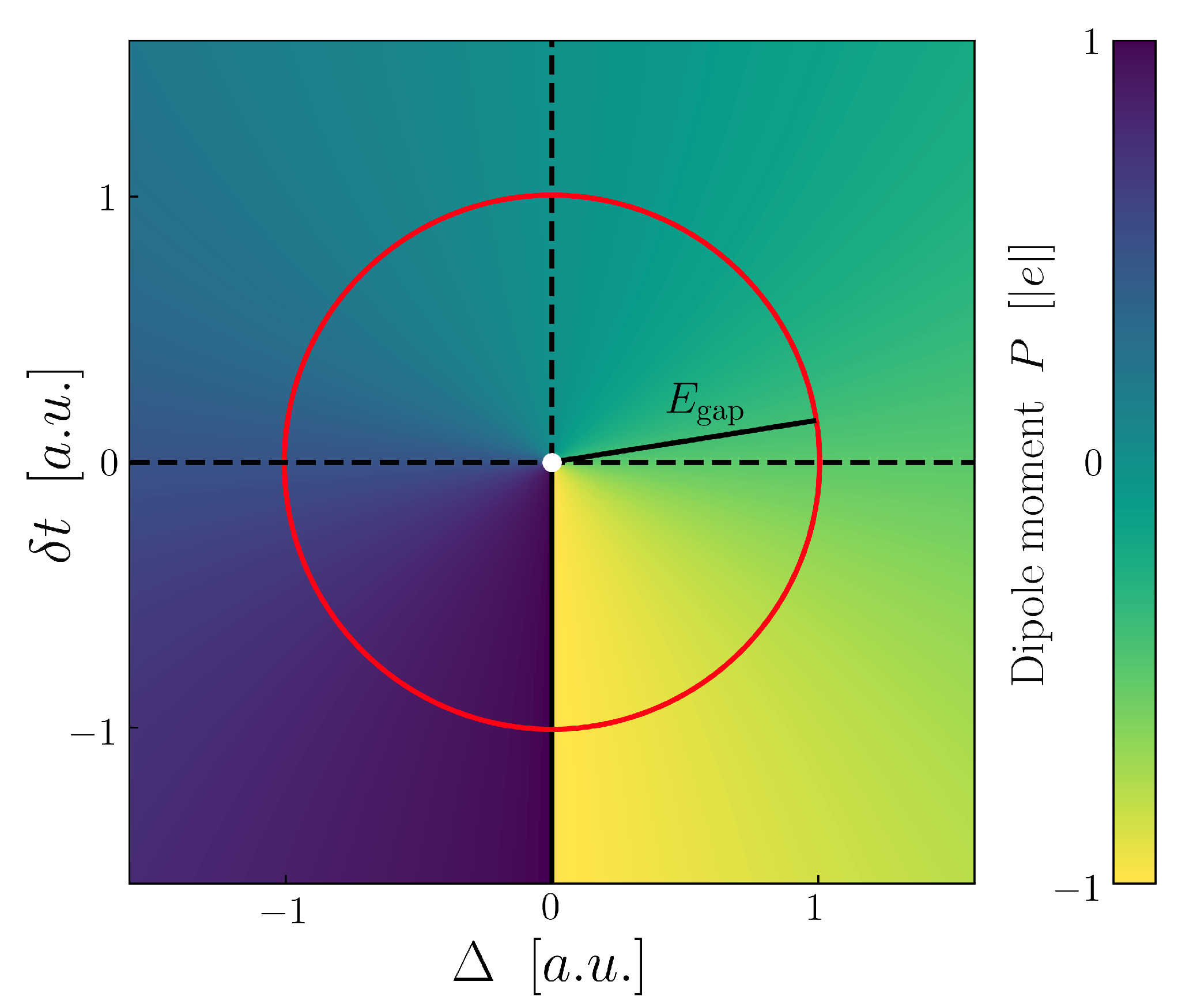 Similar to Archimedes screw
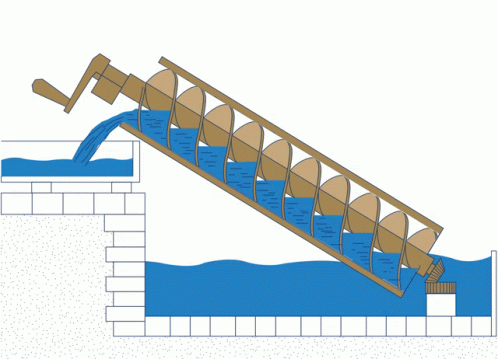 Thouless pump (PRB, 1983)A loop enclosing the origin pumps out a quantum of charge from the unit cell
23/09/2024
12
Topological enhancement of polar responses
Response to ionic displacement
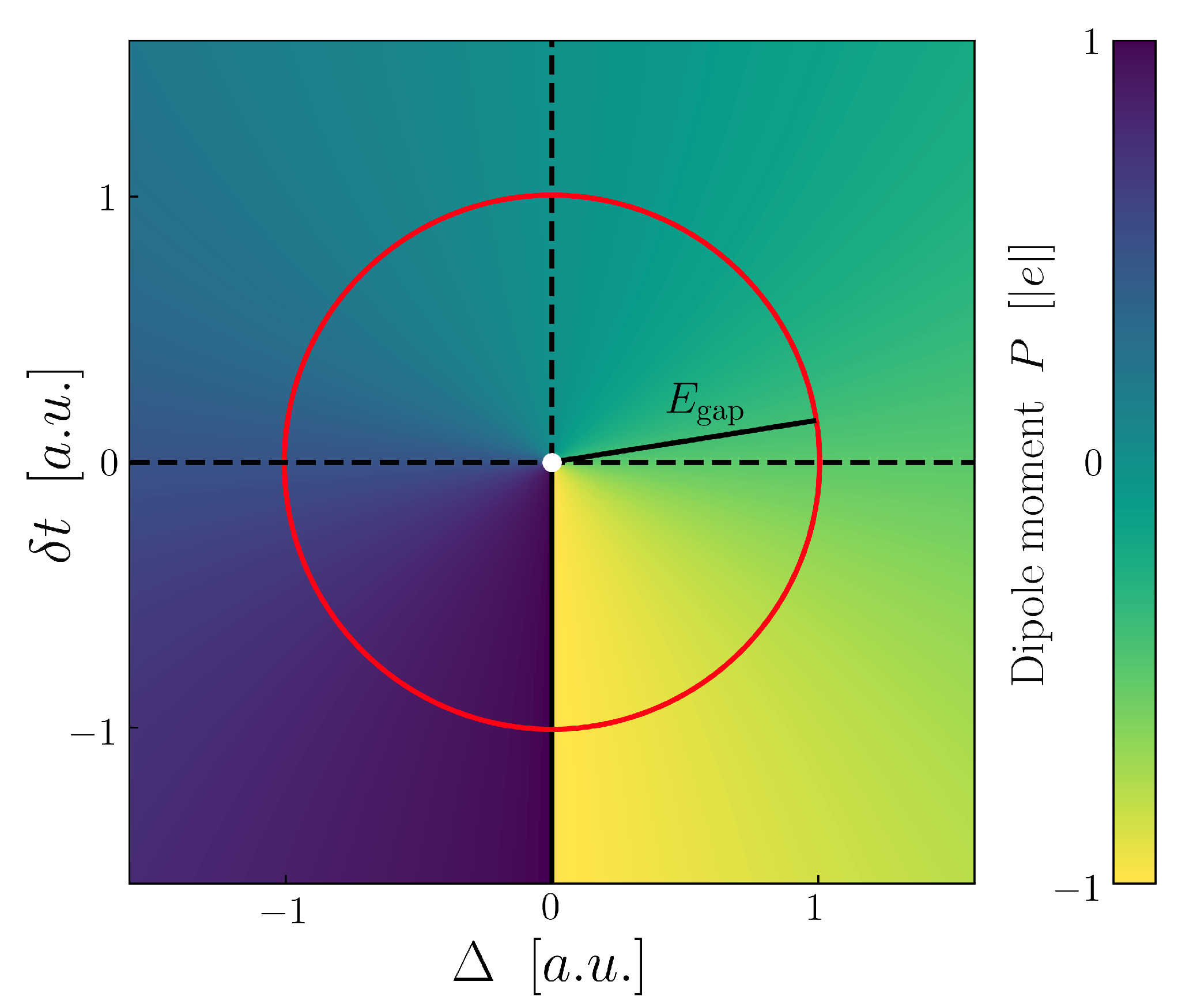 Enhanced response close to the origin
23/09/2024
13
[Speaker Notes: derivatives wrt u are vertical color gradients]
Piezoelectricity in the model
Born effective charges
Enhancement of topological origin
Control of the enhancement: functional CPs for electro-mechanical energy conversion
23/09/2024
14
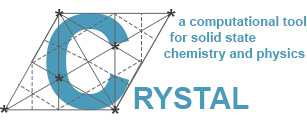 Piezoelectricity in real polymers
Model’s predictions confirmed using Density functional theory (DFT) calculations
Mono-Fluorinated PA (MFPA)
Polymethineimine (PMI)
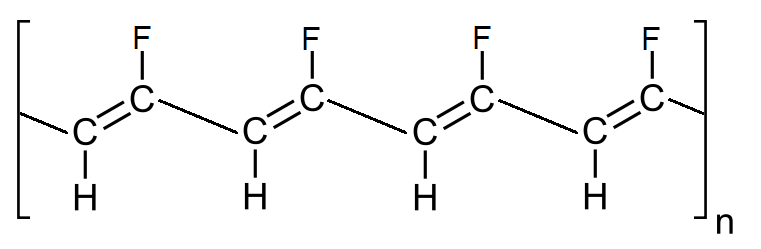 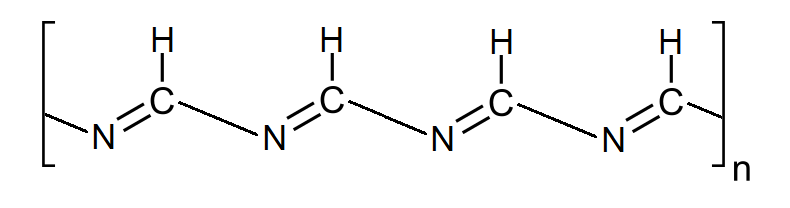 Range-separated hybrid functional
(MFPA)
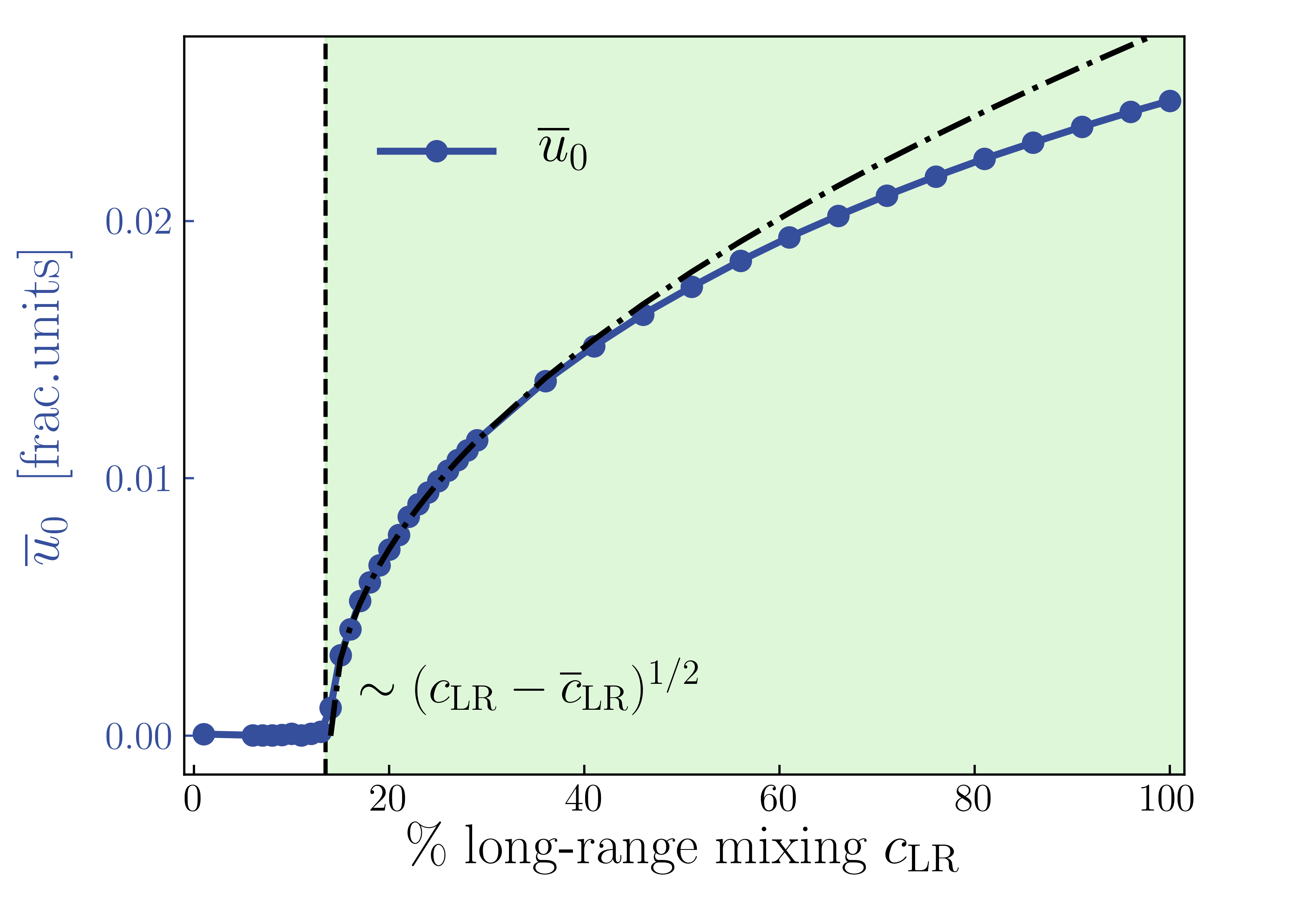 (PMI)
Related to the dielectric environment
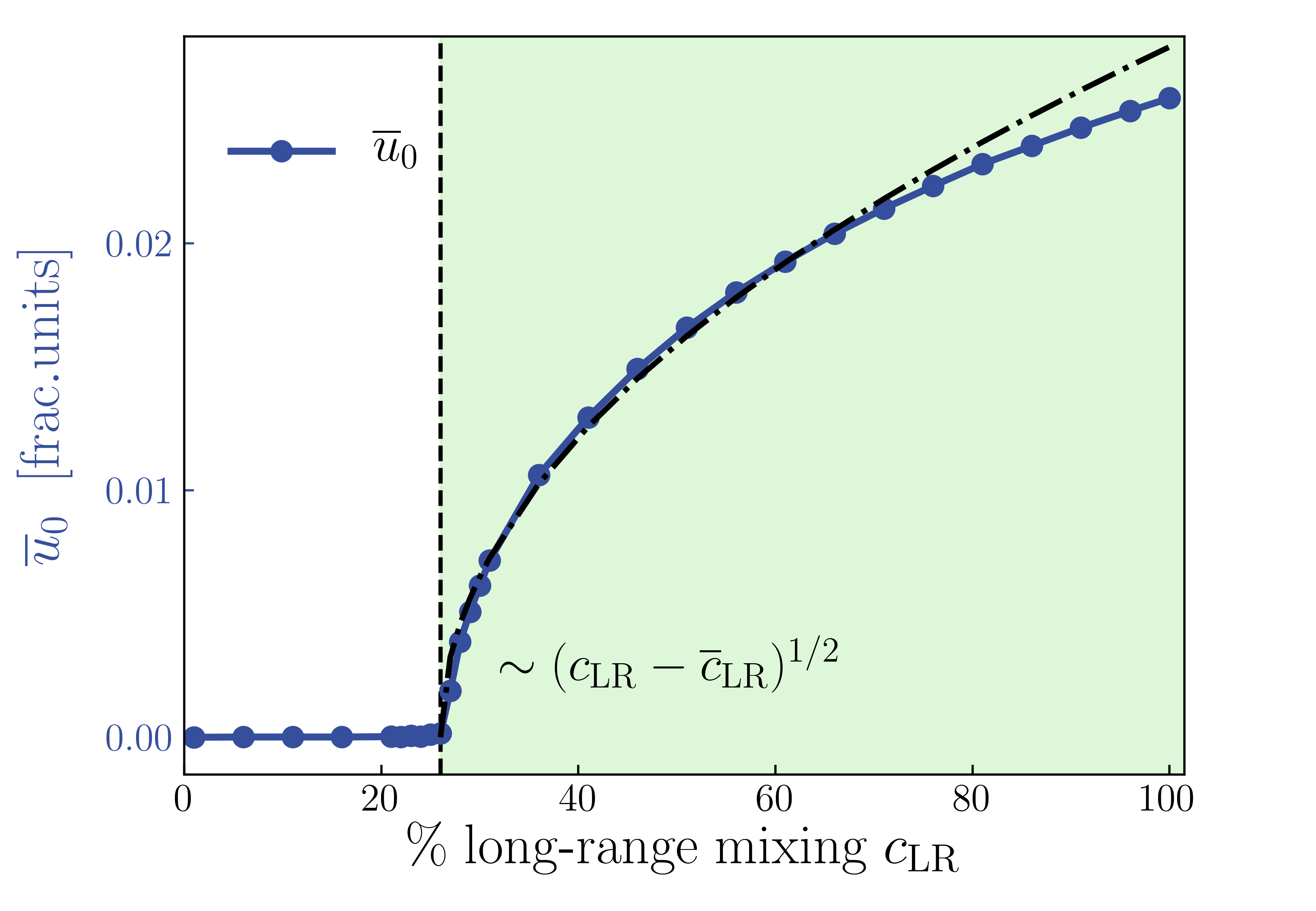 DFT
DFT
model
model
23/09/2024
15
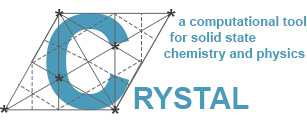 Piezoelectricity in real polymers
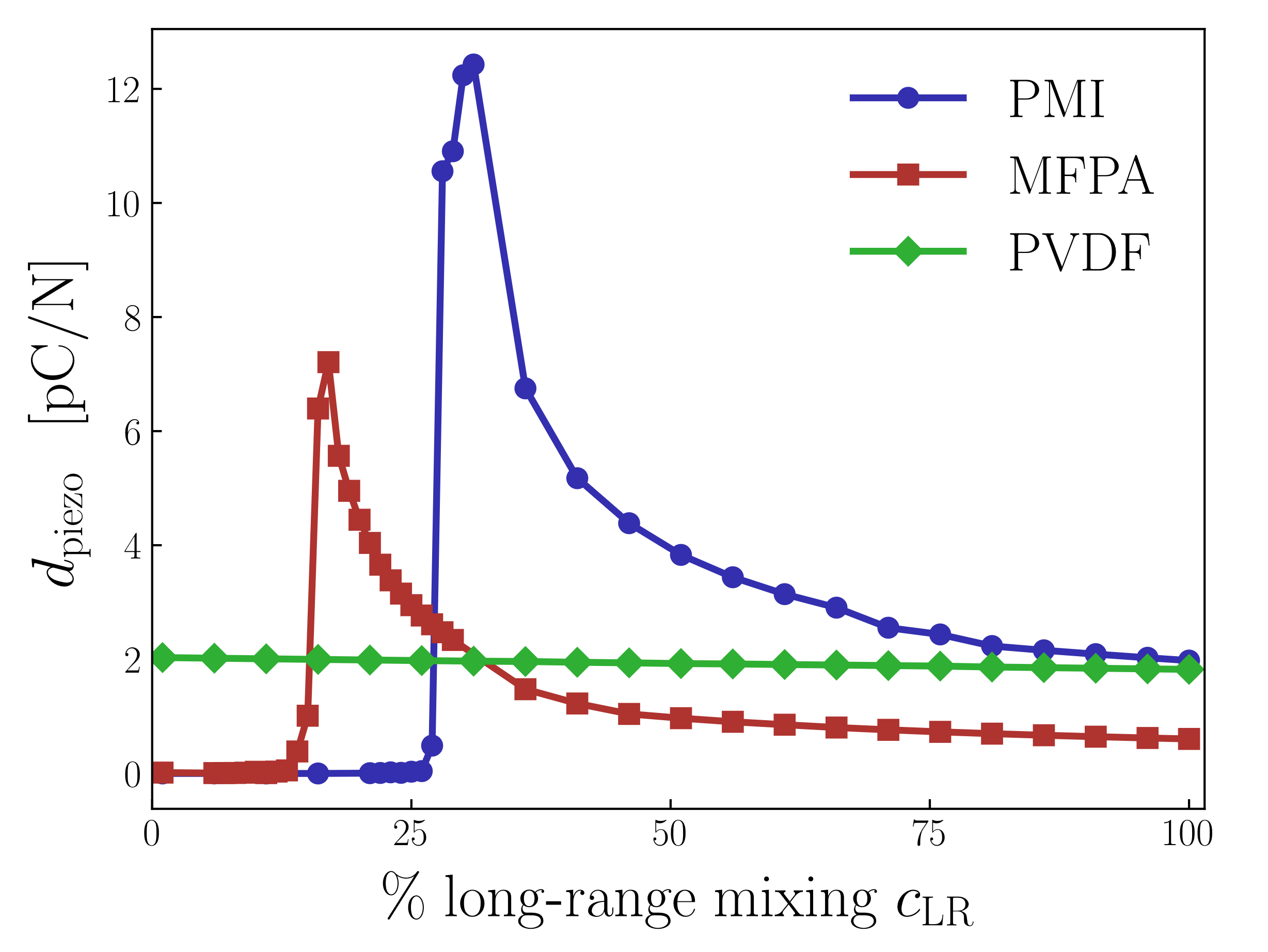 Comparison with state-of-the-art
Polyvinylidene fluoride (PVDF)
best and most used piezo-polymers
not conjugated
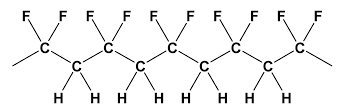 Piezoelectric CPs outperform state-of-the-art
23/09/2024
16
Conclusions
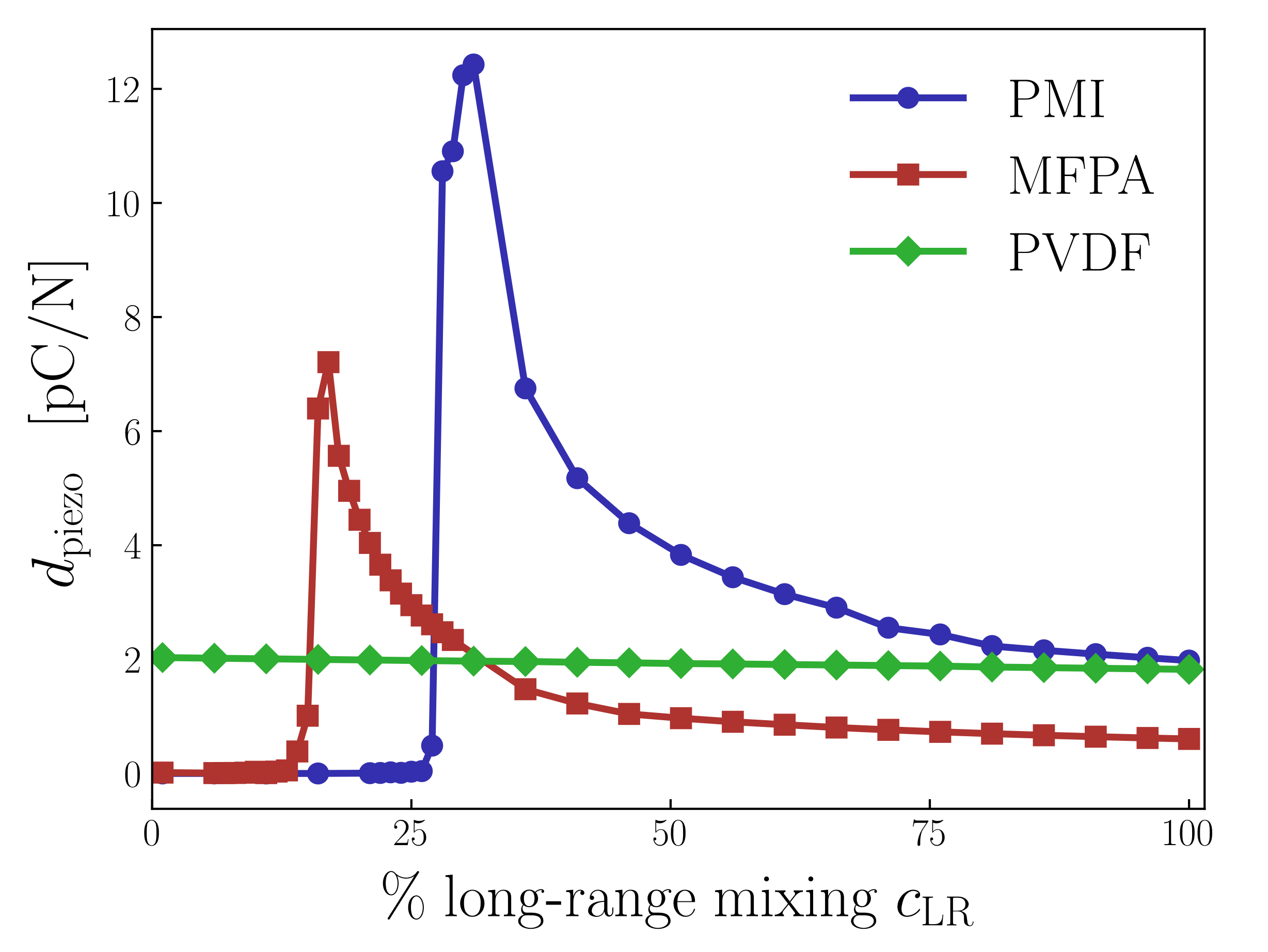 Conjugated polymers as organic piezoelectric materials with enhanced functionalities
related to structural properties
Possibility to control piezoelectric response
Outperform state-of-the-art materials
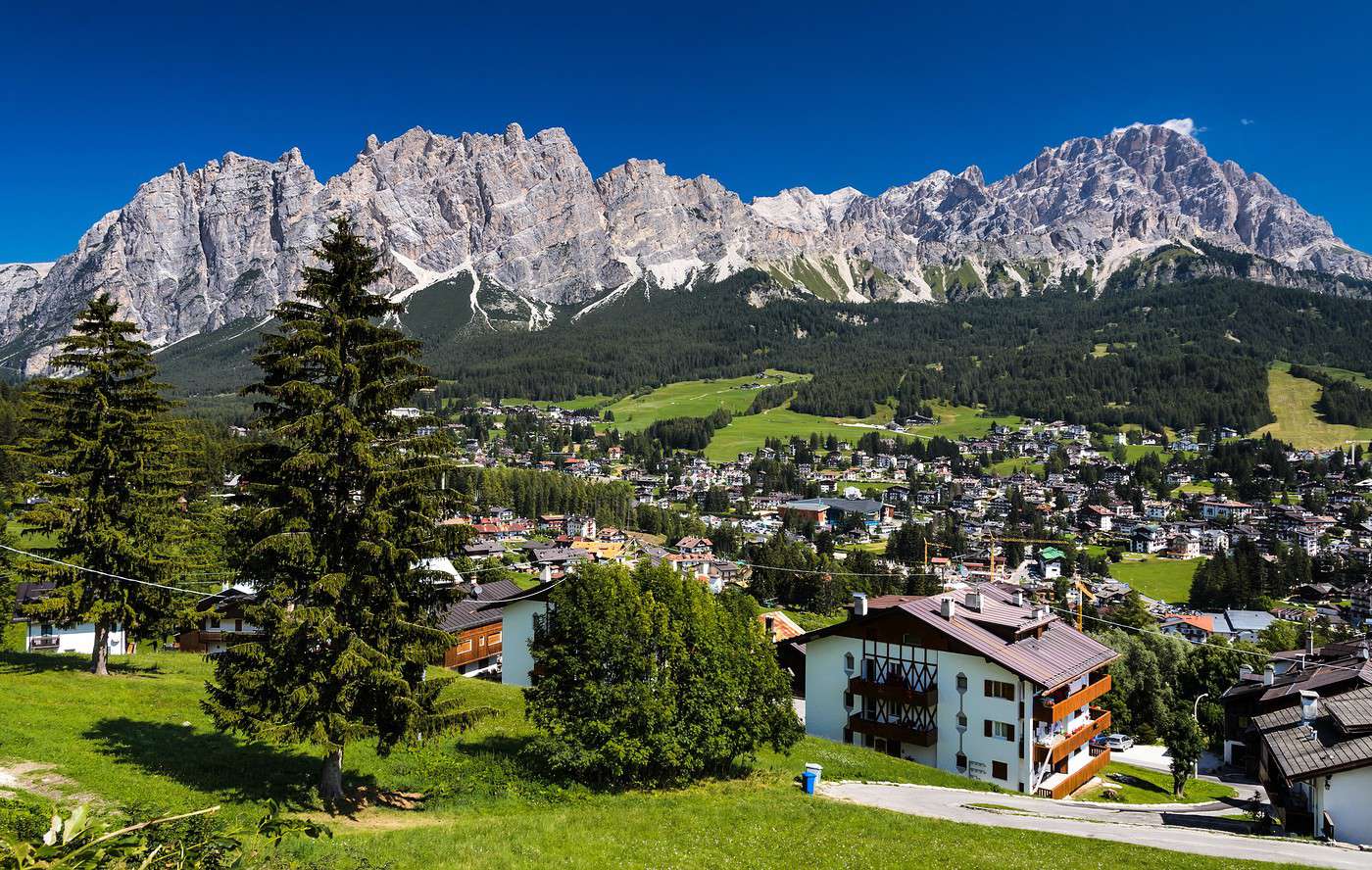 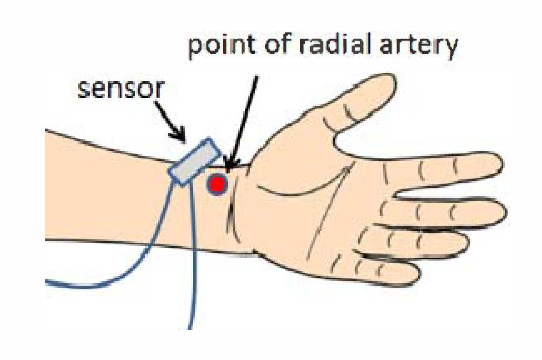 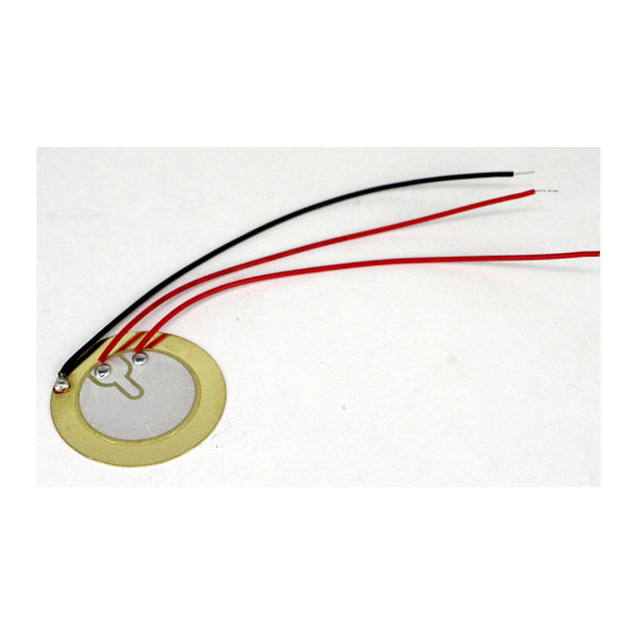 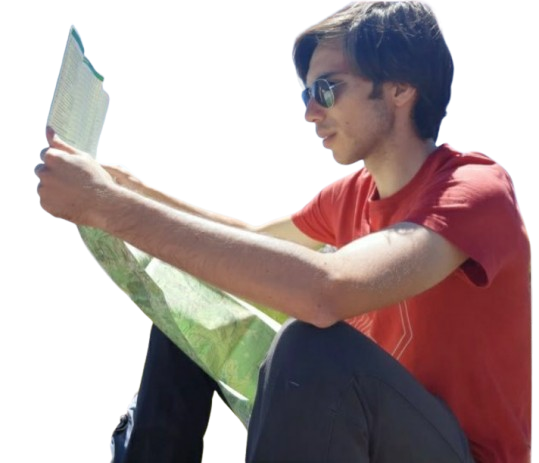 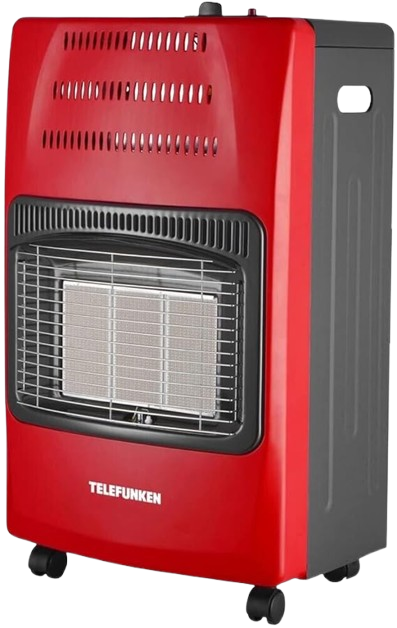 23/09/2024
17
Additional materials
23/09/2024
18
1D model for conjugated systems
Tight-binding toy-model (Rice-Mele)
23/09/2024
19
Charge density waves (CDWs)
CDWs: electronic charge density acquires a spatial modulation
Character determined by interplay between many ingredients
Let’s consider a 1D chain of atoms
equivalent monovalent atoms with no el-lattice interaction (no CDW)
Peierls electronic instability: el-lattice interaction causes dimerizationbond-centered CDW
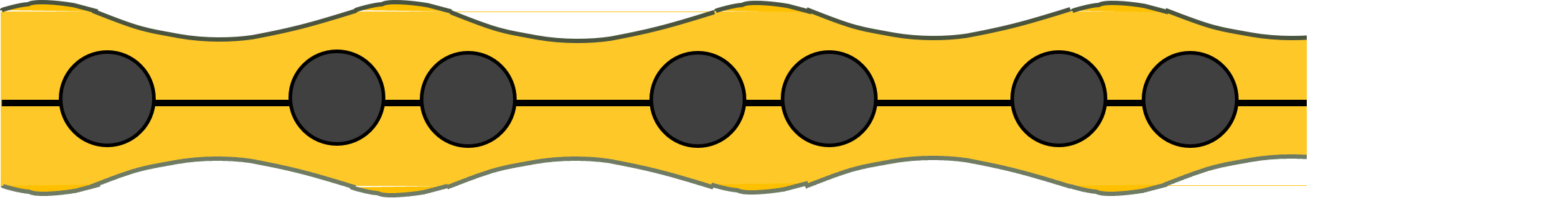 23/09/2024
20
Charge density waves (CDWs)
CDWs: electronic charge density acquires a spatial modulation
Character determined by interplay between many ingredients
Let’s consider a 1D chain of atoms
equivalent monovalent atoms with no el-lattice interaction (no CDW)
non-equivalent atoms, site-centered CDW
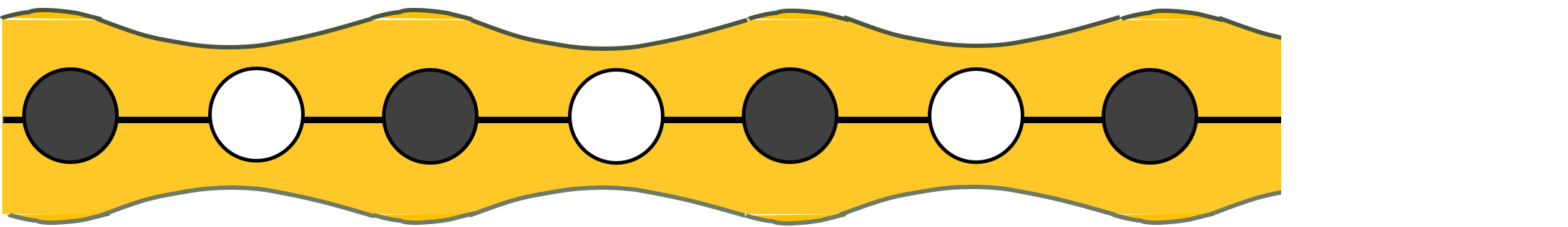 Peierls electronic instability: el-lattice interaction causes dimerizationbond-centered CDW
non-equivalent atoms and dimerizationCDW with mixed character
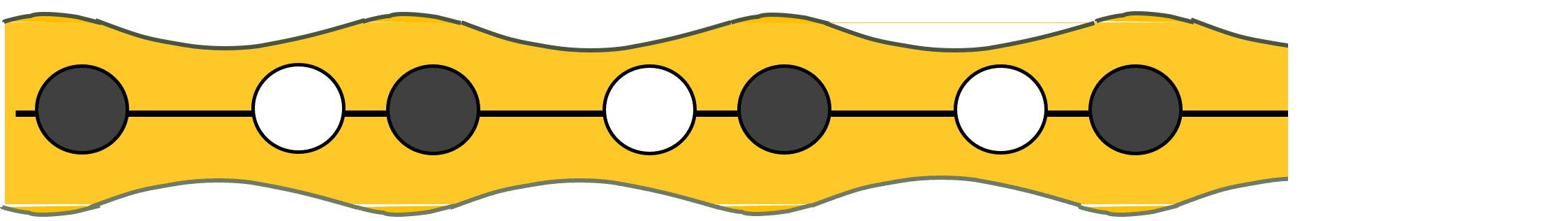 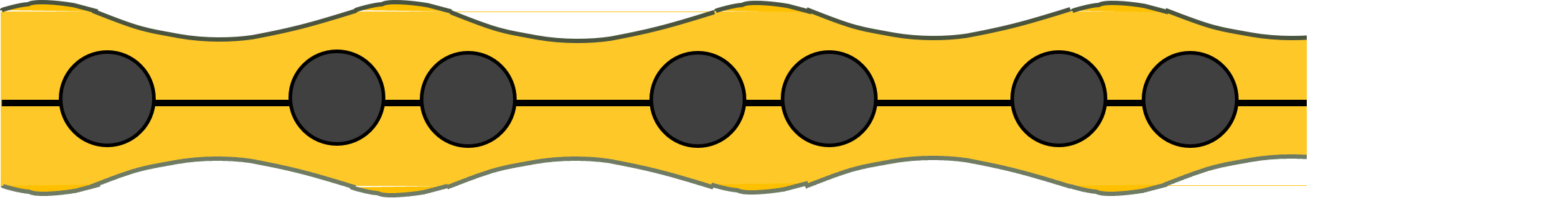 23/09/2024
21
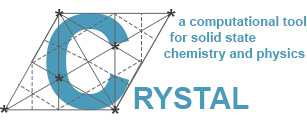 Density functional theory (DFT) calculations
Mono-Fluorinated PA (MFPA)
Polymethineimine (PMI)
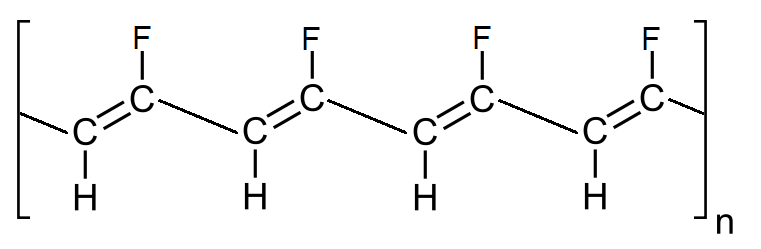 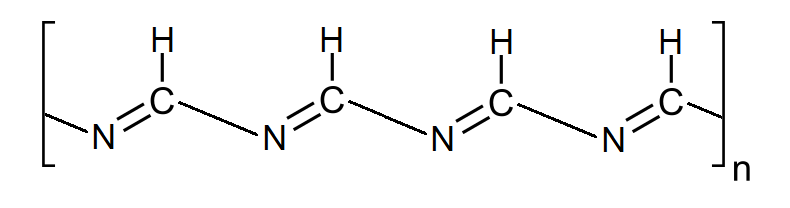 Range-separated hybrid functional
Long range (LR)
Essential for structure of conjugated polymer chainsFerretti et al., PRB, 2012; Romanin et al., 2021
LR part accounts for screened Coulomb vertex corrections to el-ph dressingLi et al., PRL, 2019; Attaccalite et al., NanoLet., 2010
23/09/2024
22
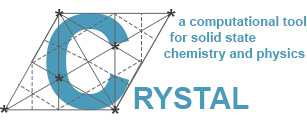 Piezoelectricity in real polymers
Enhancement of polar responses
Mono-Fluorinated PA (MFPA)
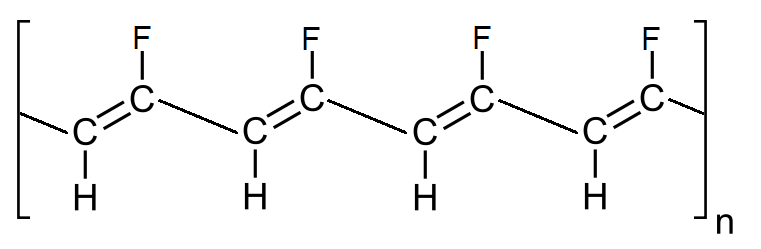 Maximum at critical points
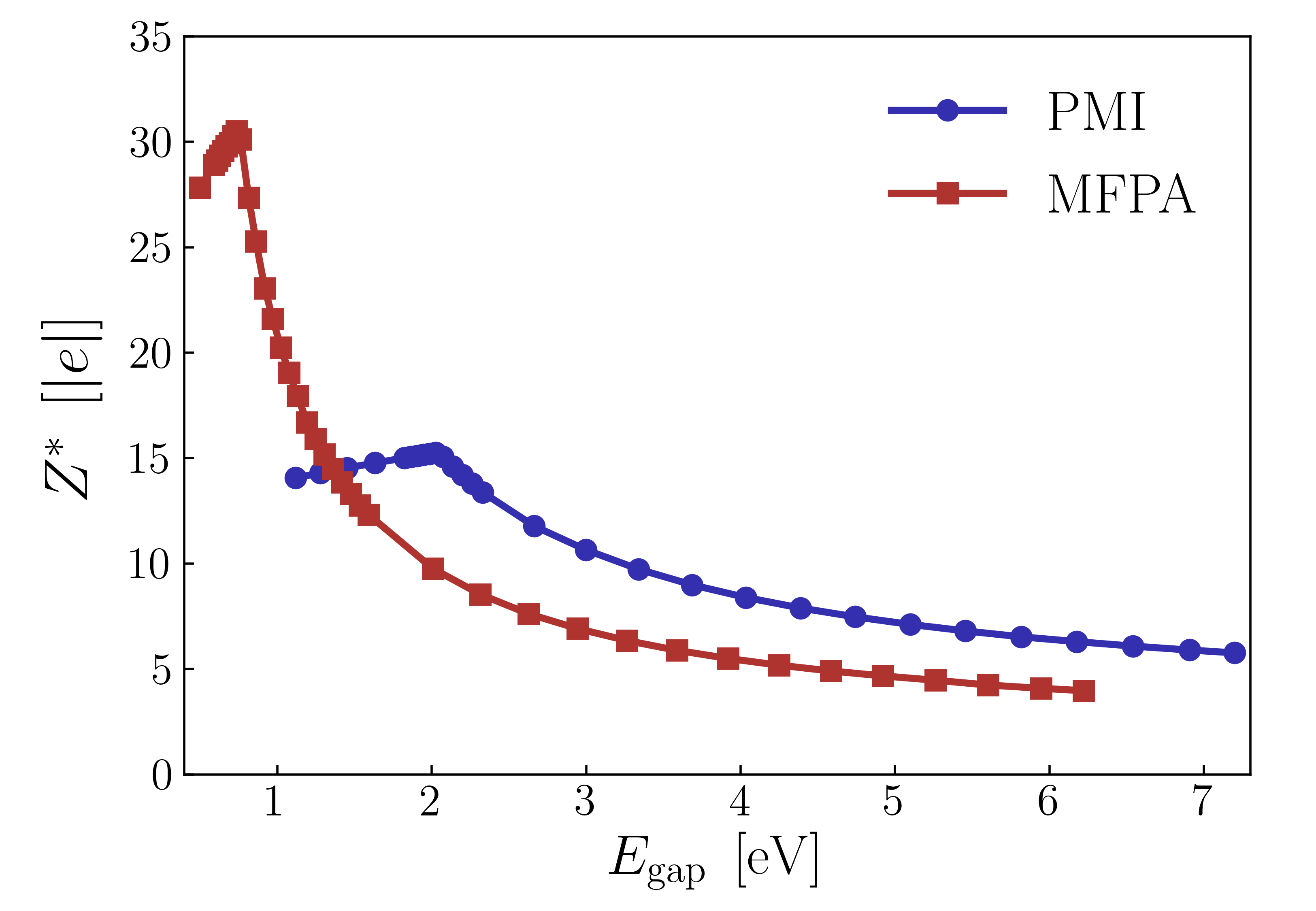 Polymethineimine (PMI)
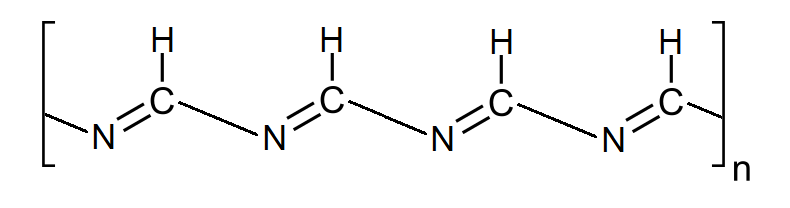 23/09/2024
23
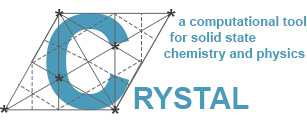 Robustness of polar responses
Topological nature guarantees robustness of polar response enhancement
Isolated vs packed polymers
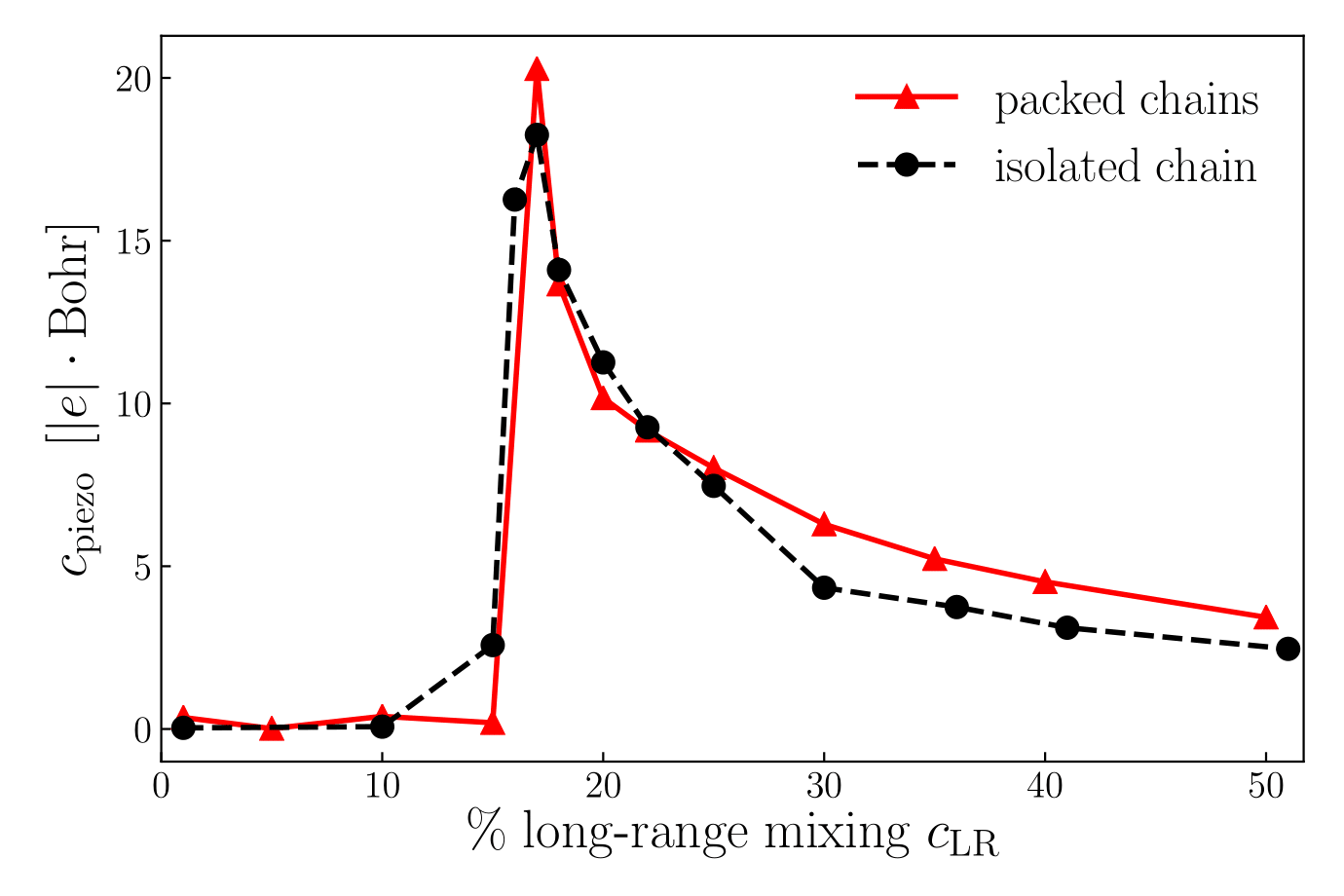 Packed chains
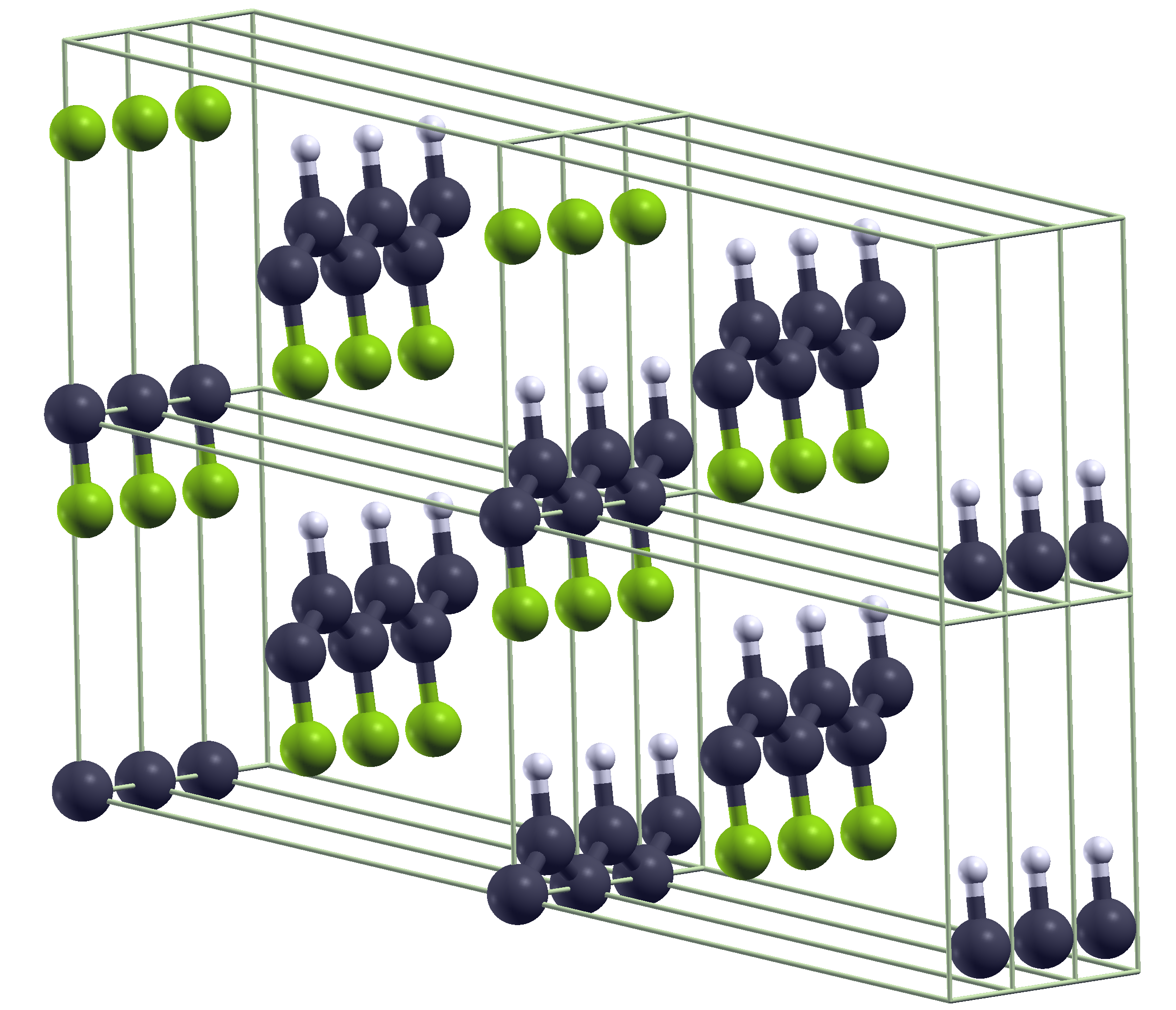 23/09/2024
24